МКОУ Бучальская СОШ
Урок «Что такое ГТО»
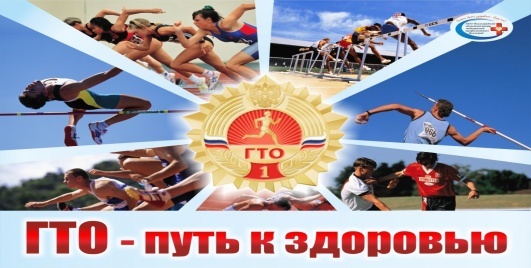 Никитина Е.А.
1
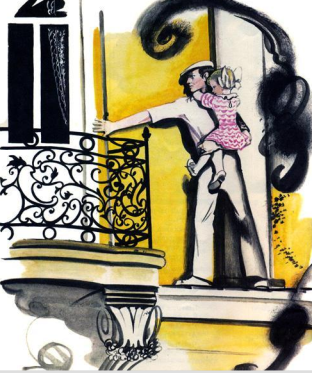 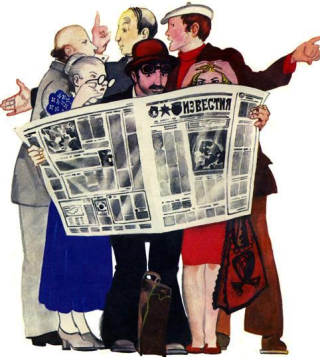 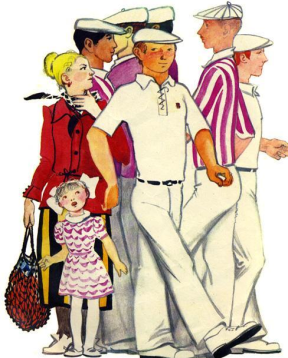 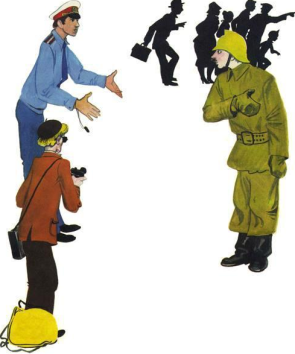 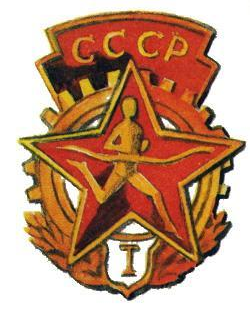 Многие парниПлечисты и крепки,Многие носятФутболки и кепки.Много в столицеТаких жеЗначков.К славному подвигуКаждыйГотов!
2
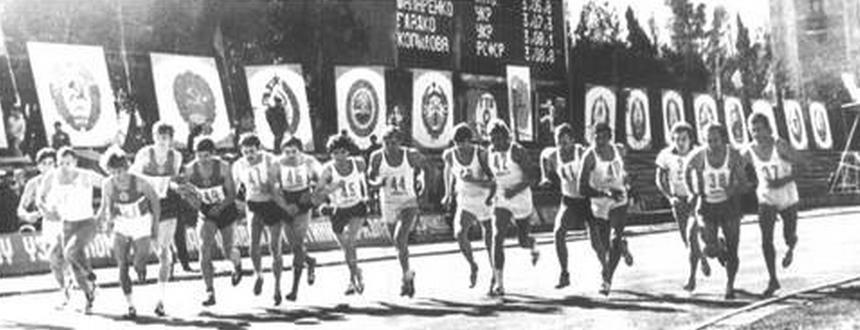 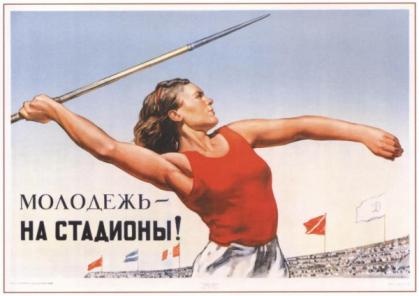 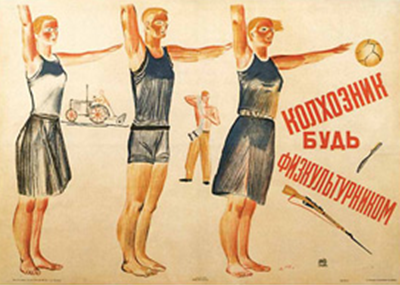 3
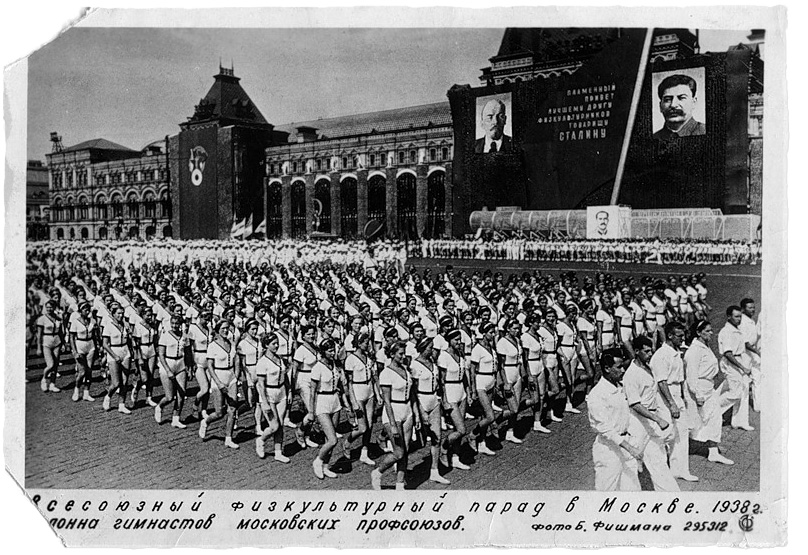 4
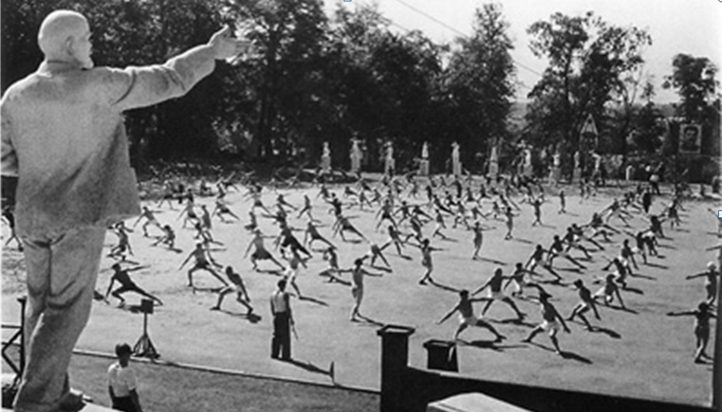 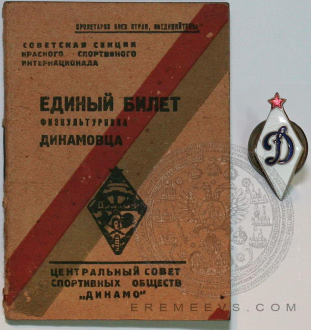 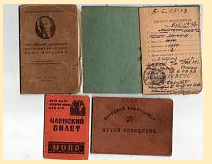 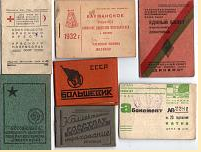 5
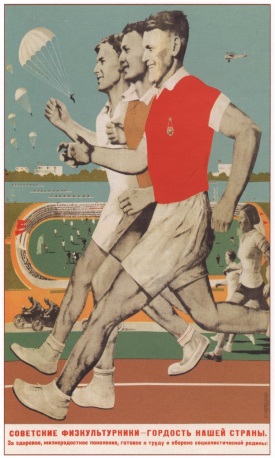 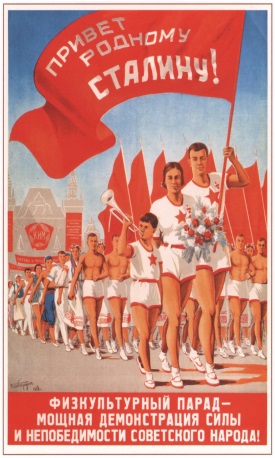 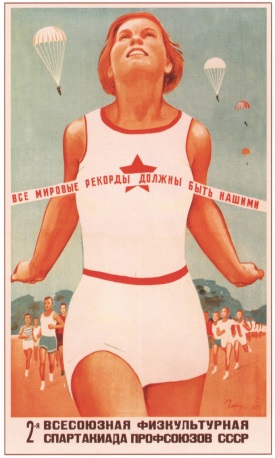 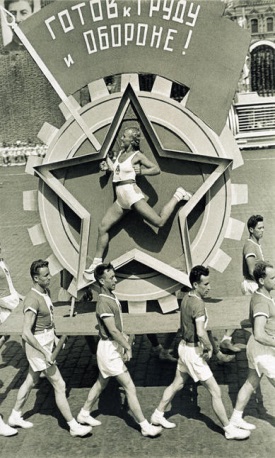 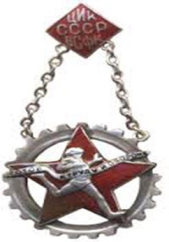 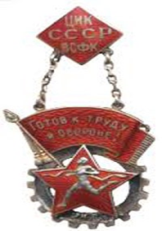 6